黃金屋搬家囉~
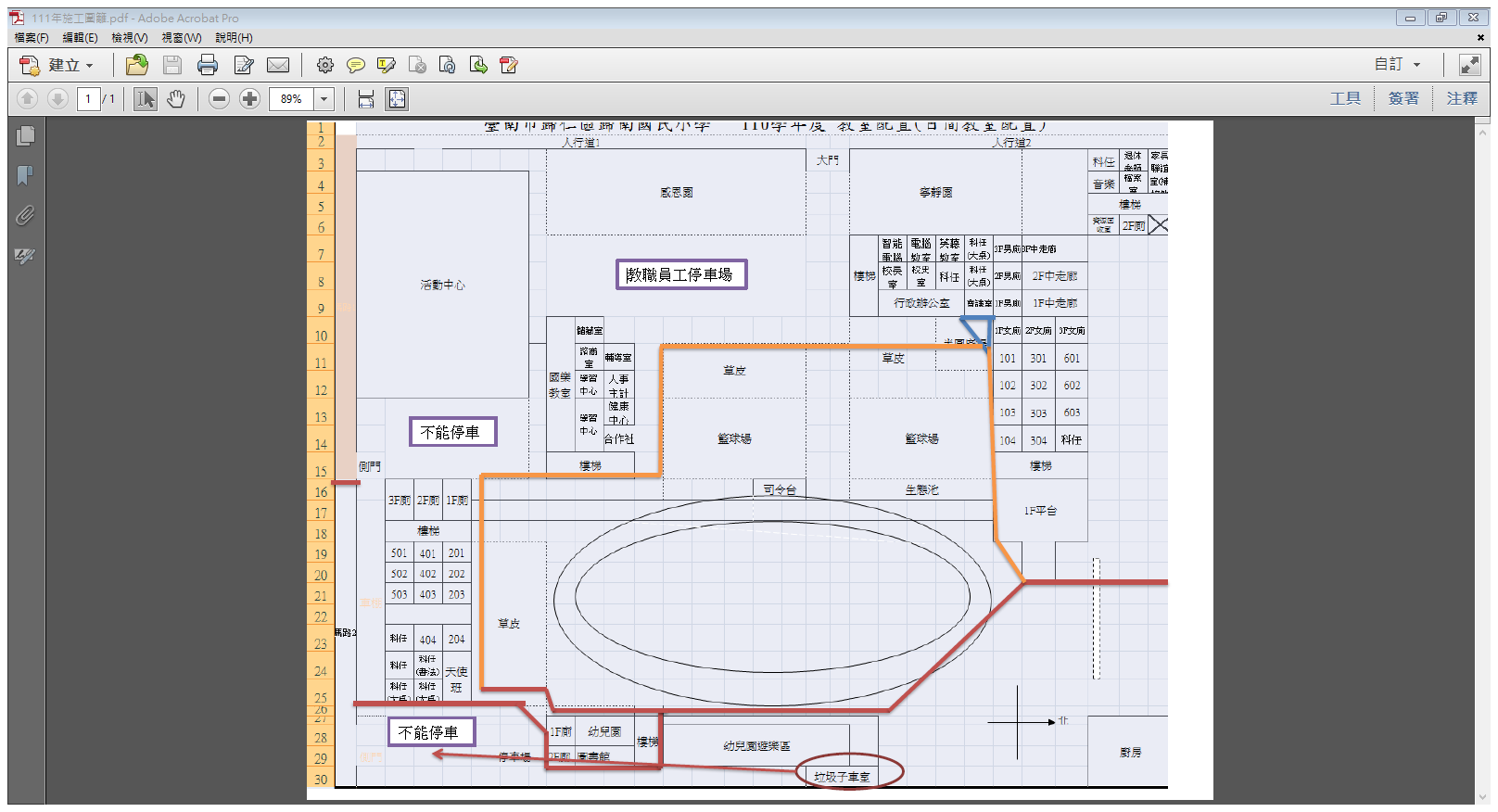 空氣品質宣導
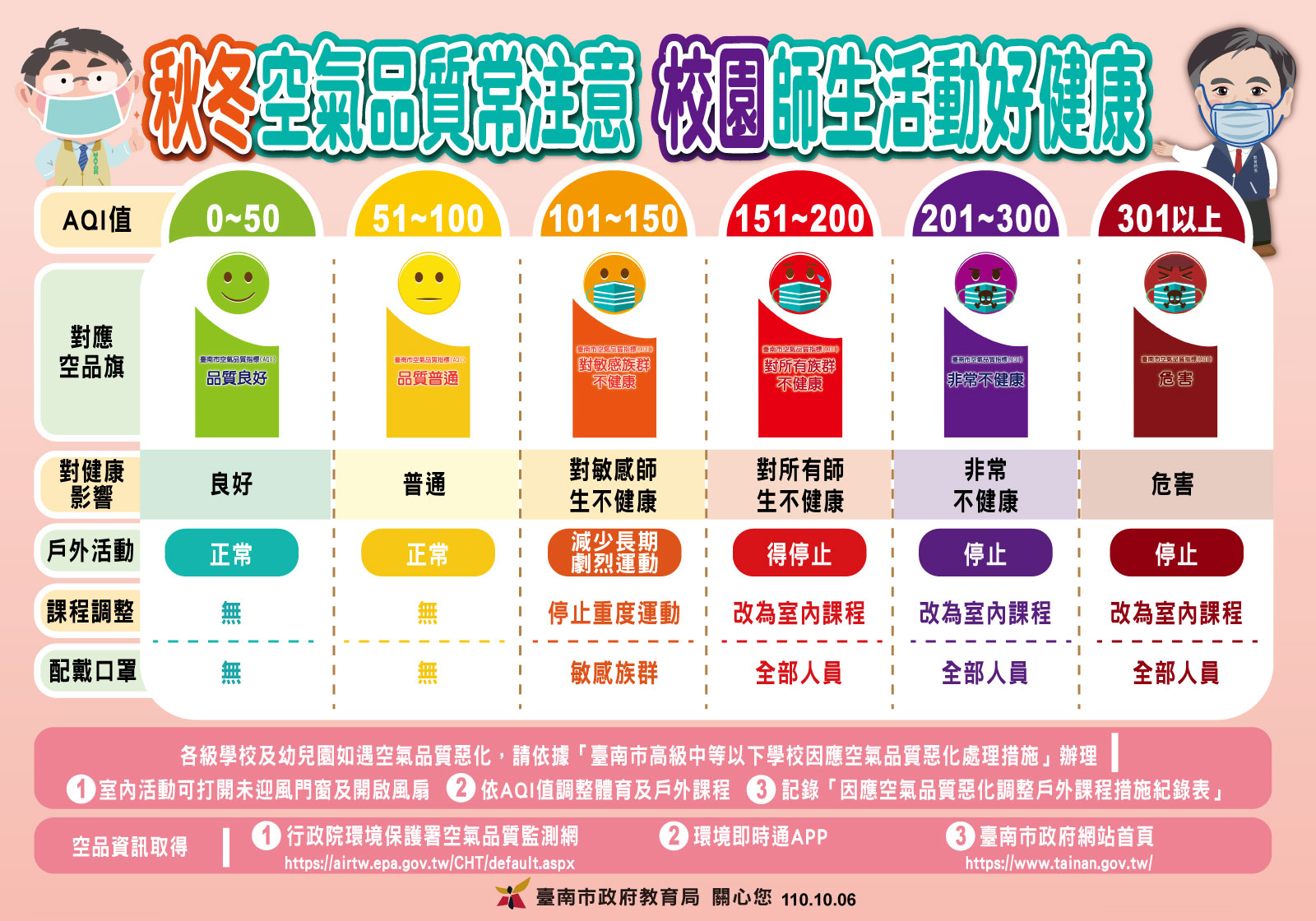